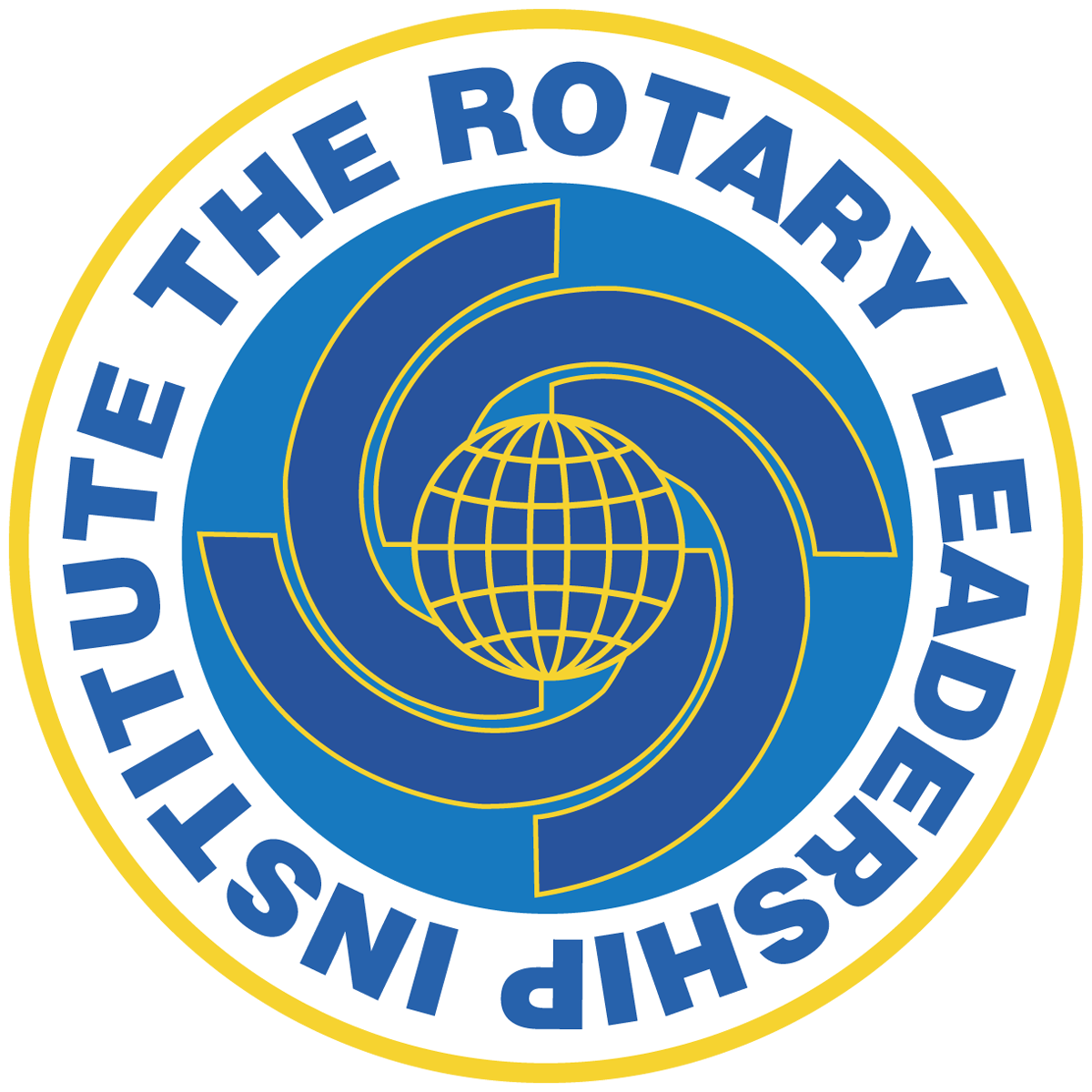 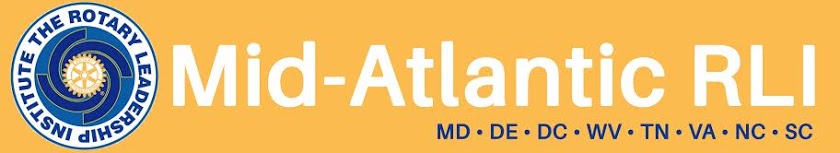 Rotary and EthicsRLI - Part II
[Speaker Notes: Begin the session:
Introduce self
Describe format for the session
Talk about what materials are available and/or where they can be found]
Goals:
[Speaker Notes: Review Session Goals, where this course fits into the Membership curriculum of RLI
Invite participants to refer to the Rotary & Ethics section of the Participant Manual – RE-1, RE-2, RE-3 – for reference.]
Virtual Introduction
Click on the symbol up in the right-hand corner of your image and change your name to your first name and Rotary Club. 
Check the Reactions and Click the one you prefer to indicate you are finished.
[Speaker Notes: Participants will change their name on their image to identify their club.
They will use the reactions to indicate that they are finished.
This is a way to have participants practice changing their name and using the reactions.]
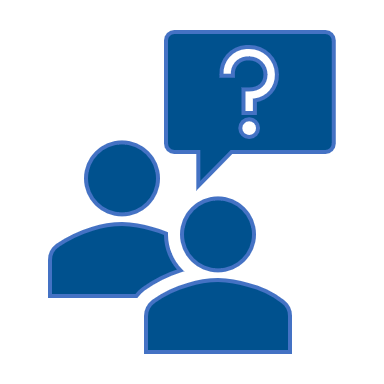 What first comes to your mind when you hear…
ROTARY & ETHICS
[Speaker Notes: Present the question on the screen:
Write down your initial thoughts. Raise your VIRTUAL HAND to respond.
Take one or two examples
Ask for any additional thoughts and/or surprises]
Breakout Groups: Issues
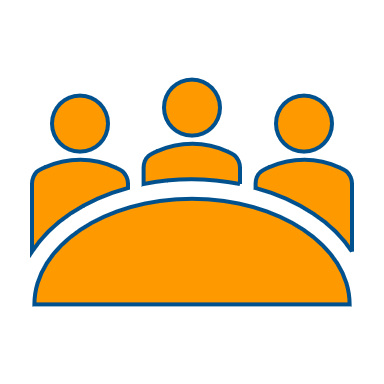 Misuse of Funds
Forming a Satellite
Name Change
[Speaker Notes: Set up the Breakouts
Assign participants to one of three breakout groups.
Each group will review a specific scenario
Misuse of Funds 
Forming a Satellite 
Name Change
The sample scenarios are available in My Event. 
Provide directions for the breakout:
In this exercise we will explore an issue that might be faced by a Rotary Board of Directors. You will be assigned to one of three breakout rooms. Breakout A – Misuse of Funds; Breakout B – Forming a Satellite; Breakout C – Name Change
Review the scenario and identify the issue(s).
Determine the considerations that need to be addressed.
Develop an action plan including how (or whether) to share the issue to the club
We’ll bring you back to the main room to discuss your findings after 10 minutes. 

Each group needs to identify a spokesperson to report on the group’s conclusions.]
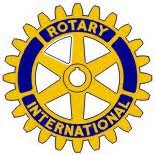 Group Reports
ISSUE
CONSIDERATIONS
ACTION PLAN
[Speaker Notes: Ask breakout group spokespersons to report back from their breakout group. 

NOTE: Hidden Scenario – The set-up is a modern take on the “Four Way Test” situation encountered by Rotarian Herbert J. Taylor, later President of Rotary International, at the Club Aluminum Company of Chicago in 1932. The remainder of this session will focus on the evolution and current use of the Four Way Test.]
What are the ETHICAL Issues?
[Speaker Notes: Refer to the question on the slide
What are the ethical issues raised in the breakout scenarios?
Let’s hear your thoughts.

Direct participants to unmute to respond or raise their virtual hand]
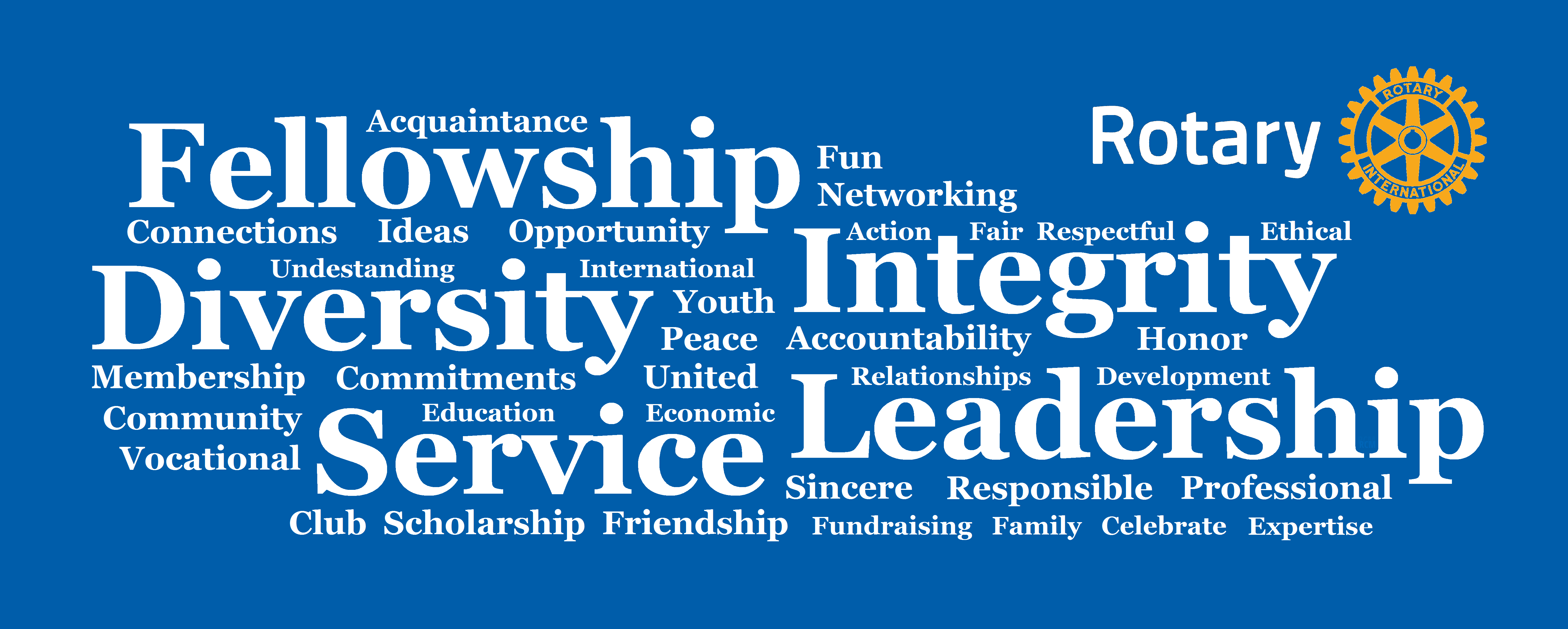 History of Ethics and Rotary
By the 1930’s Paul Harris worried that The Golden Rule probably needed to be abandoned by Rotary to avoid religious overtones but doing so would deny a core value of Rotary. The solution was the Four-Way Test.
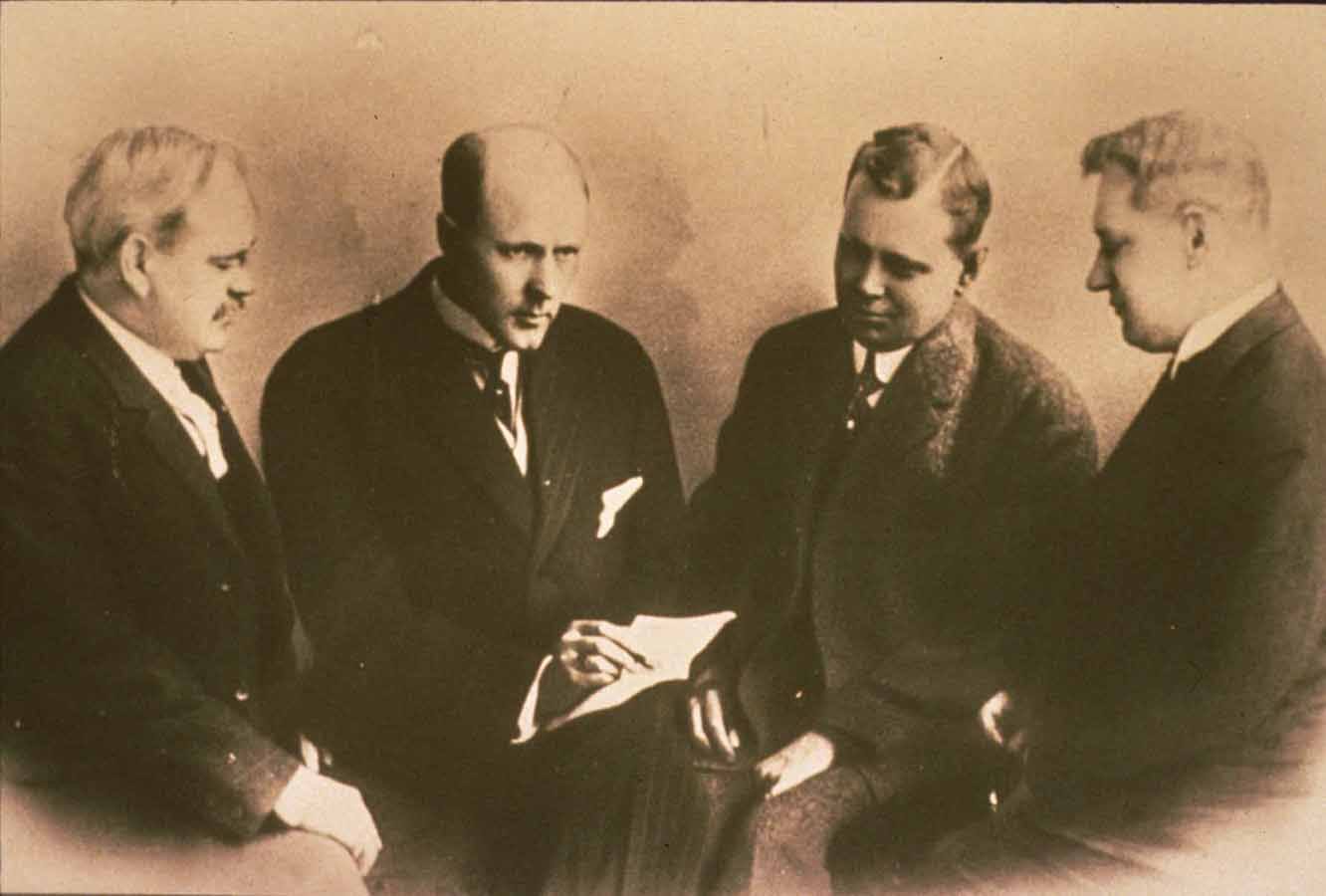 [Speaker Notes: Introduce the group to the ethical foundation in Rotary and how it developed. 
The historical perspective include the following:
CHICAGO @ 1900: “Regional divisions, ethnic and racial tensions, intense partisan rivalries, conflicting special-interest groups, and political corruption have characterized the complex political culture of Illinois,” (Taken from Encyclopedia of Chicago)
Paul Harris had a vision to create a fellowship of businessmen from different occupations based on ethical behavior in all aspects of life. 
Point out the importance of Integrity and its prominence as one of Rotary’s Core Values]
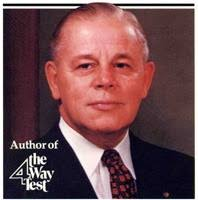 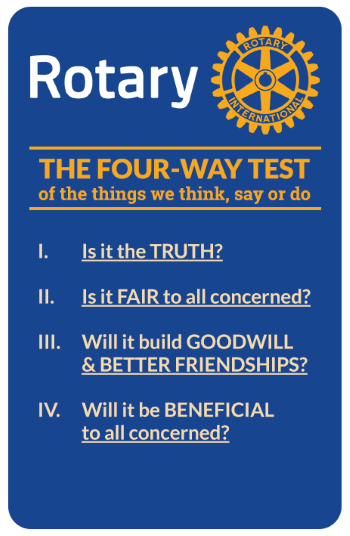 The Four-Way Test, which was created in 1932 by Rotarian Herbert J. Taylor (who later served as RI president), a young Chicago Rotarian who was tasked with saving the Club Aluminum company from bankruptcy.
Adopted by Rotary in 1943, The Four-Way Test has been translated into more than a hundred languages and published in thousands of ways.
[Speaker Notes: Initiate discussion by sharing the story of the 4 Way Test:
This is a similar situation to the one Rotarian Herbert J. Taylor confronted when he took over management of the Club Aluminum Company of Chicago in 1932 and created the Four-Way Test.  He gathered four of his employees of different backgrounds who agreed that this test was consistent with the tenets of each of their religions. 

Of the things we think, say, or do… Why this is an ethical statement for Rotarians and clubs?

Raise virtual hand and unmute to respond. Take one or two examples.]
What are “ETHICS” in my Rotary and vocational life?
I have an ethical statement which guides me personally
My club has an ethics statement
My vocation has an ethics statement
Have you developed an ethics statement, personally or professionally
Launch POLL
[Speaker Notes: Emphasize that Rotarians are encouraged to consider ETHICS in the performance of all our activities. 
In this exercise today we have considered the effects of actions by individuals which had serious consequences to the Rotary Club, Rotary Members and Rotary International. 

Let’s look at our own situation as regards to ‘ethics’.

Introduce and launch the poll. 
Share results and comment on them.]
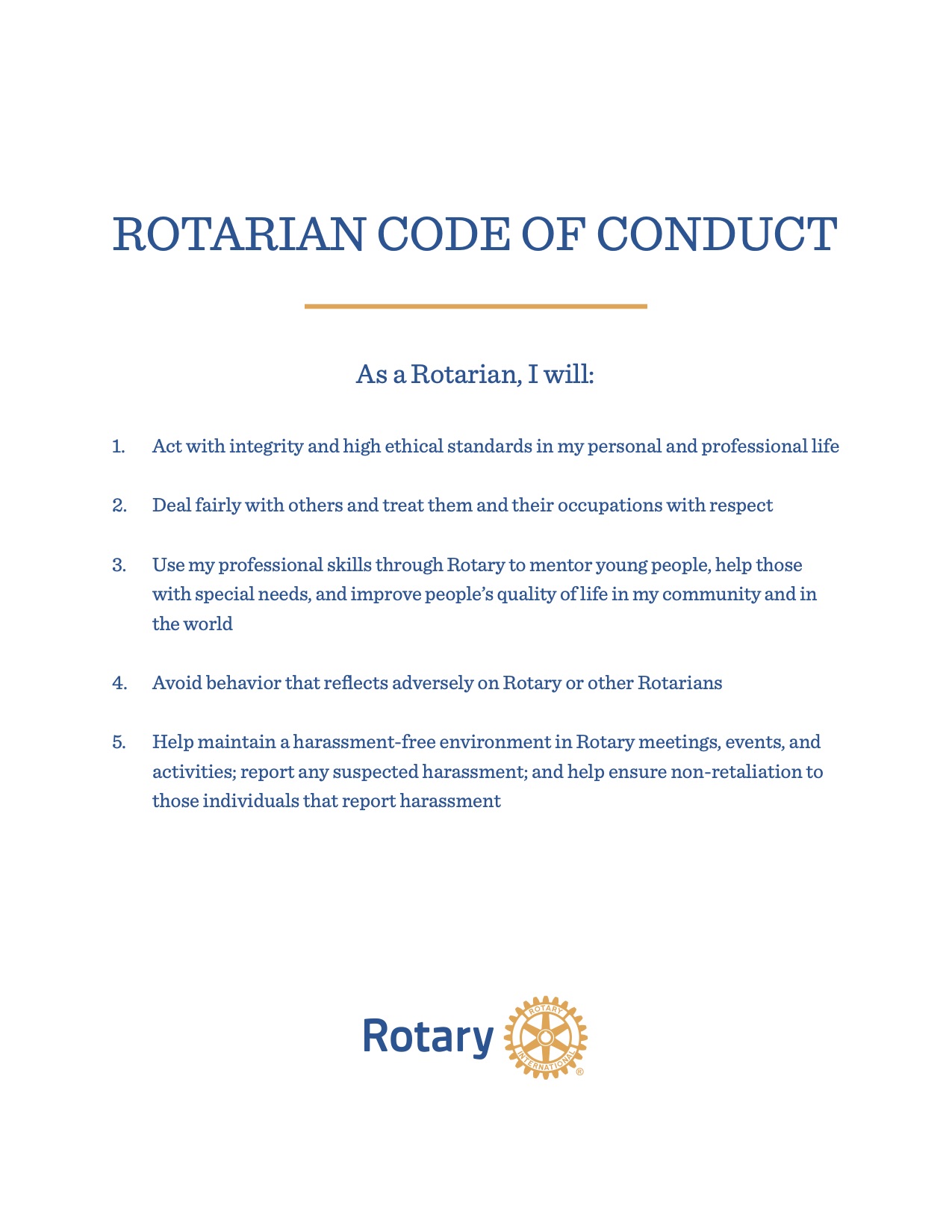 [Speaker Notes: BRIEFLY refer to Rotary’s Guiding Principles
Rotary has various statements available for guidance in our business and personal life. Look at INS: RE-2, “Guiding Principles of Rotary” in the participant manual. One of these is the “Rotary Code of Conduct shown. 

As you can see , the ideals of the Four Way Test are included. 

Point out where to find these resource documents for use by clubs.

NOTE: Do not take a lot of time with this as it is a document that is available to them as a reference.]
Process – Making an Ethics Statement
[Speaker Notes: Conclude session by sharing the following:
Take a look at how to make an ethics statement. Many organizations have them; it is highly recommended that Rotary clubs take the time to form such a statement.  Here’s a suggested process to perform that task. (on slide)

	REVIEW RI’S CODE OF CONDUCT
	DETERMINE KEY WORDS FOR A PREAMBLE
	PRESENT TO YOUR CLUB
	DEVELOP PROCEDURE AND TIMELINE

Suggest that participants check with their club leadership to see if their club has an ethics statement and if not they can make it happen.]
Summary
[Speaker Notes: Have participants refer to the questions on the screen and offer their final thoughts.]